Thursday, June 24, 2010 @ 4:00pm (103)

Phillip Bohl, Director of Information Services
David Dickens, Consulting Technologist & System Architect
Video and the School of Law: Distance Learning, Video Conferencing and Live Event Delivery
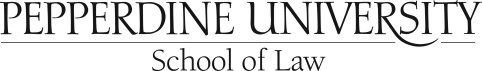 Part 1: Summary
The most successful technology projects incrementally improve the established pedagogical and business processes of the law school while incorporating substantial future developments of those processes. 

That's fancy speak for, Make sure your project makes things better for people out of the gate and then unveil the more dramatic changes once you've proven it's a good idea.

Pepperdine School of Law has been evolving our delivery of video in several different dimensions over the last few years. Now we've laid the platform for some emergent possibilities. This presentation will discuss what we've done and what we're dreaming of doing.
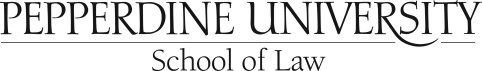 Incrementalism
Incremental improvements over time can (should) come together to complete a larger project and provide innovation which otherwise might not get funded or be considered valuable by the institution in parts.
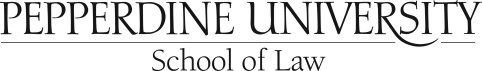 Is This Sneaky?
No. It’s providing incremental value to the institution while keeping the larger goals in mind.

OR …
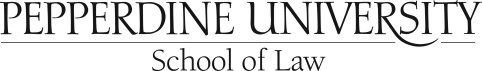 Yes!
It is sneaky
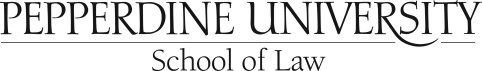 Building, Budget and Background
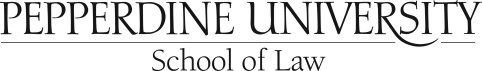 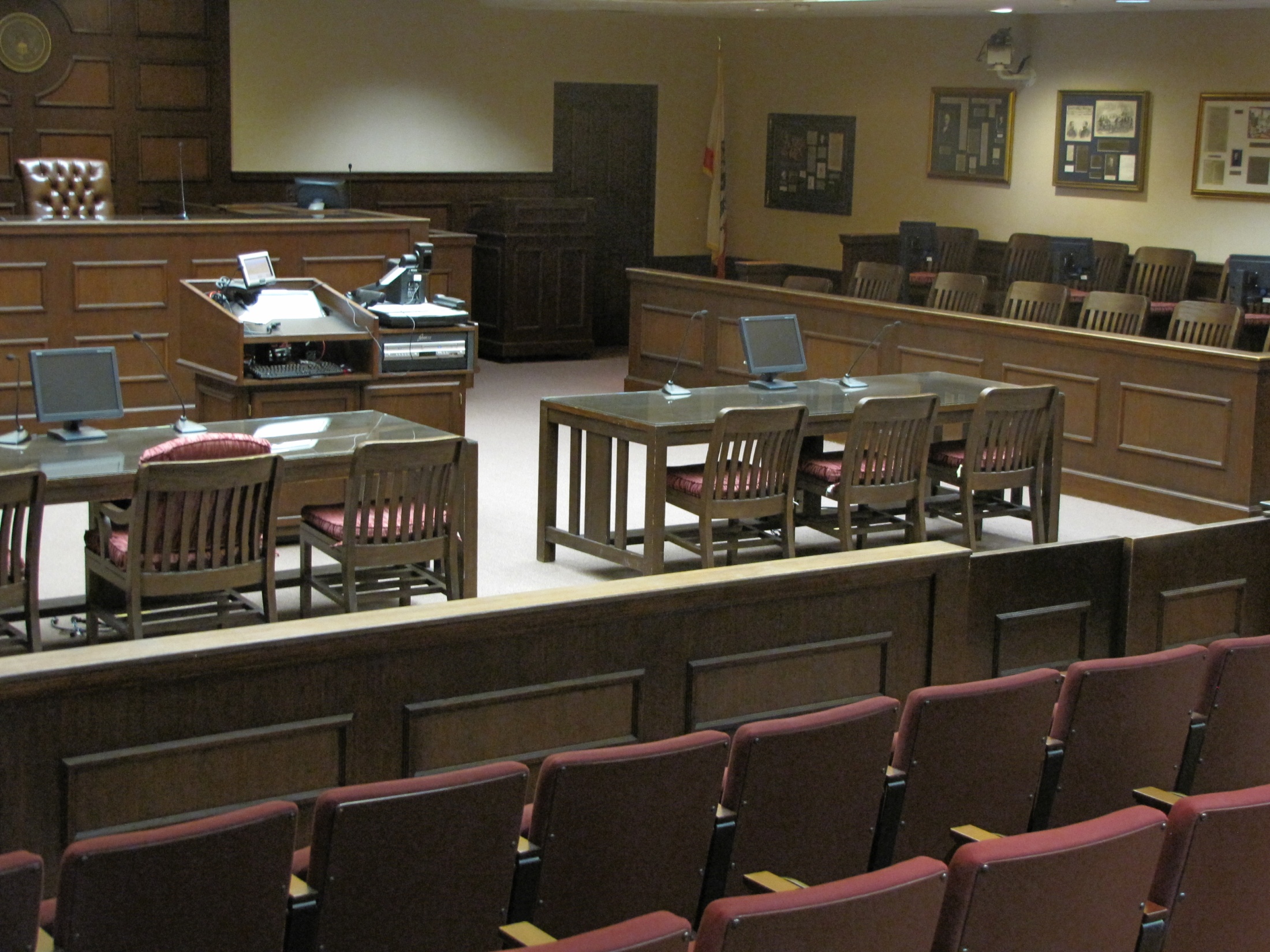 Section 1: Background
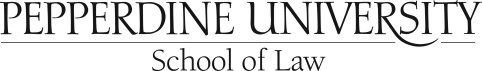 Section 2: Budget
Annual funding vs. One-time funding and taking advantage of events, special projects and sweat equity to drive budget innovation
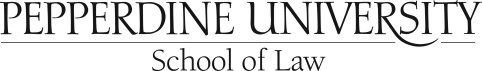 Hitching a Ride
Landis ArbitrationLondon Campus Network Wireless UpgradeMACR buildDigital Signage GrantERP/New Copper
	Nobel Laureate Muhammad Yunus
	Supreme Court Symposium (linked to National Constitution Center)
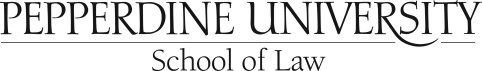 Section 3: BuildingRemembering
(the way we were … )
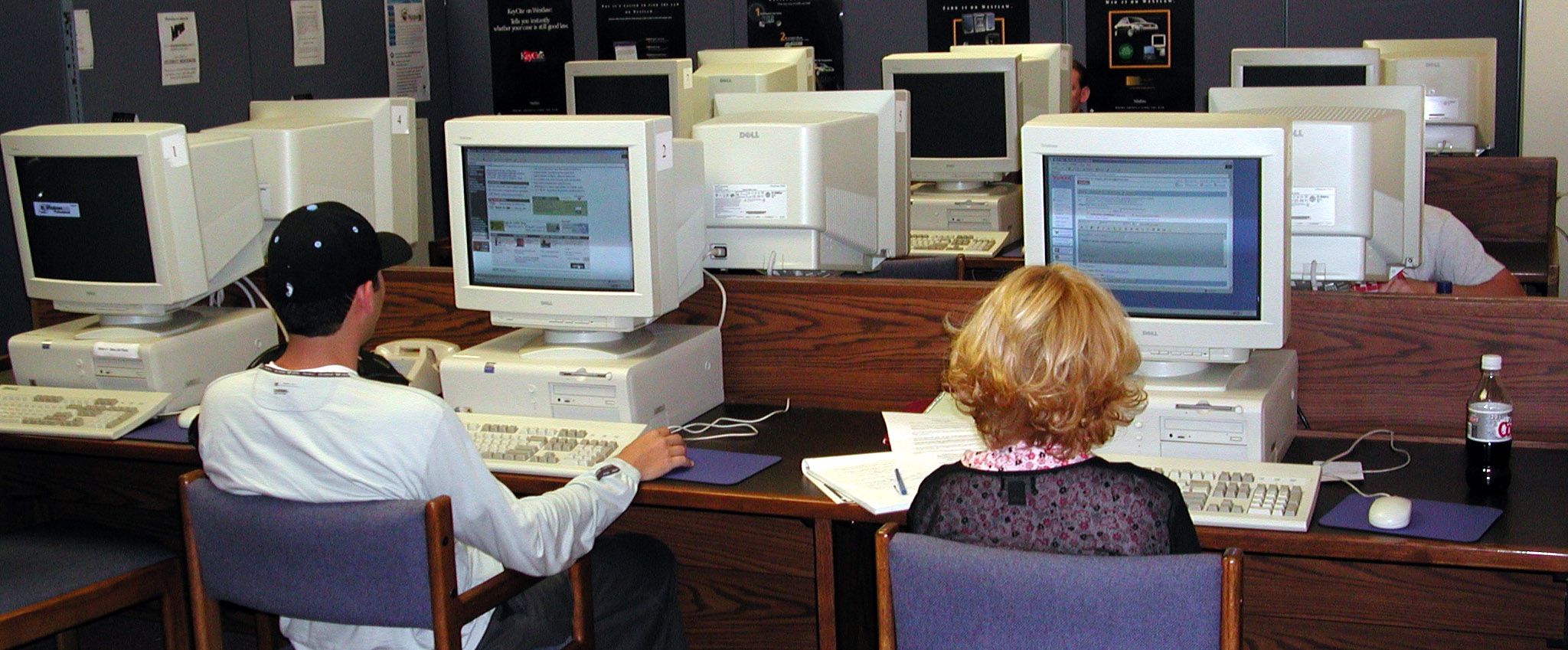 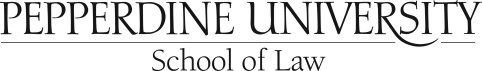 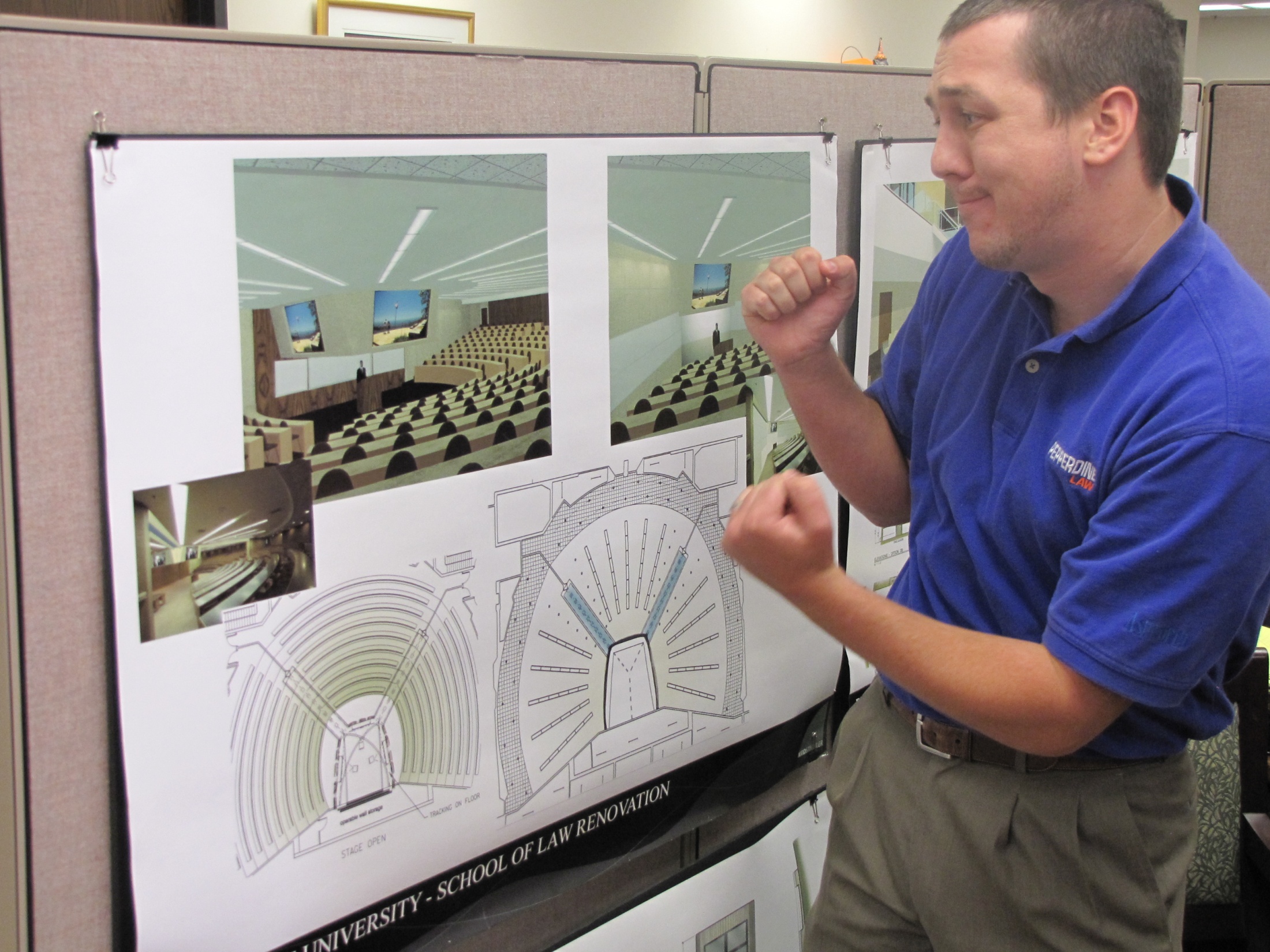 Section 3: BuildingDreaming
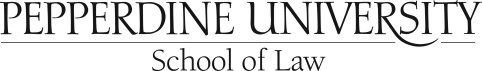 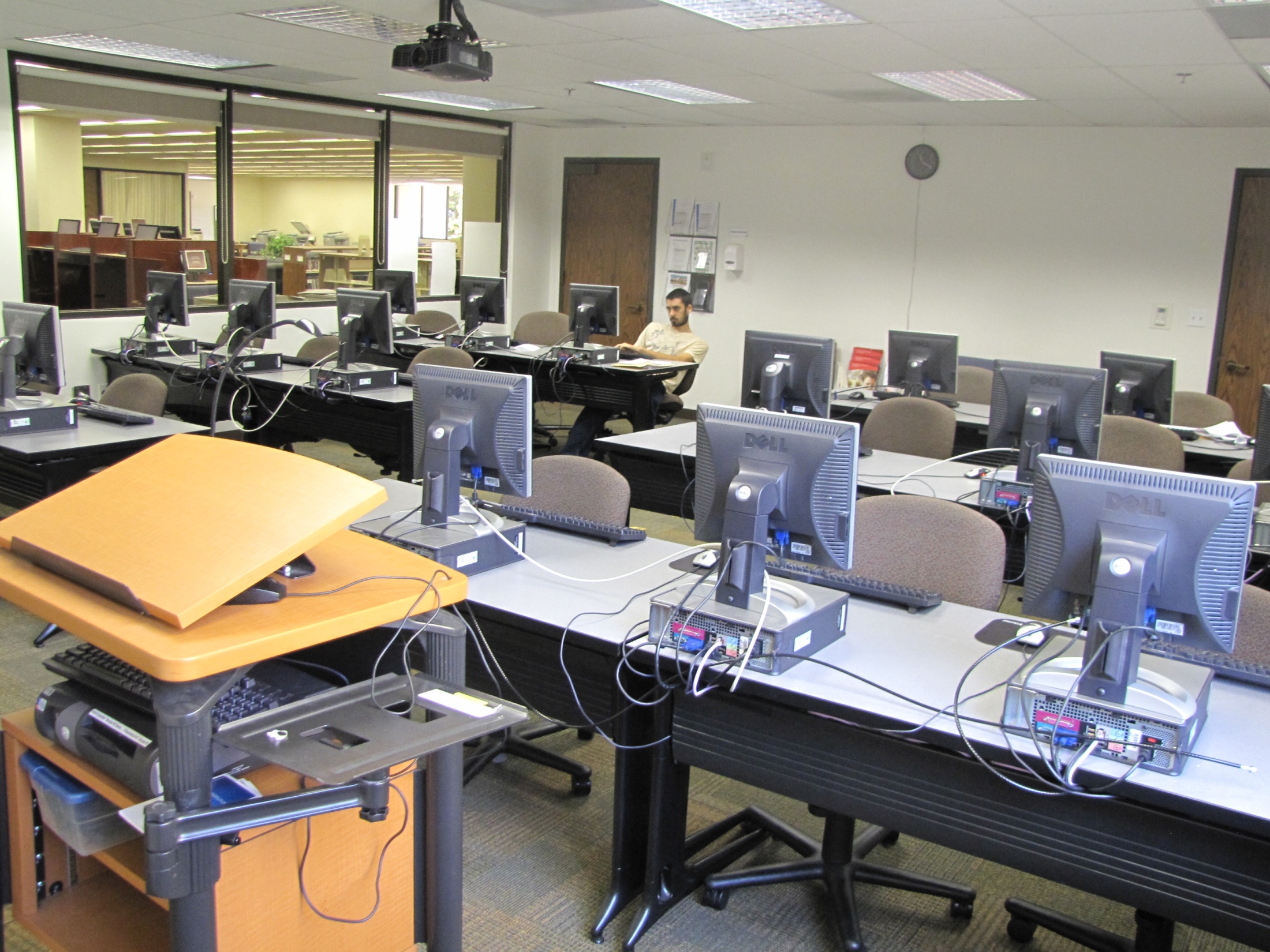 Section 3: BuildingReality
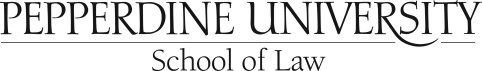 The Needs
Video Distribution:
	Conferencing,
	Recording, and 
	Event Broadcasting

A Platform for Innovation
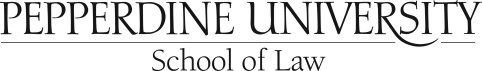 Part 2: Video Going Forward
Making different technologies 	taste great together.
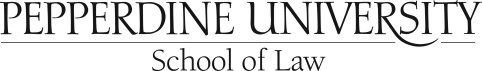 Section 1: First Moves
Or, “What we had done with Geffen, duct tape and bailing wire.”
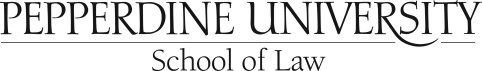 Digital Signage
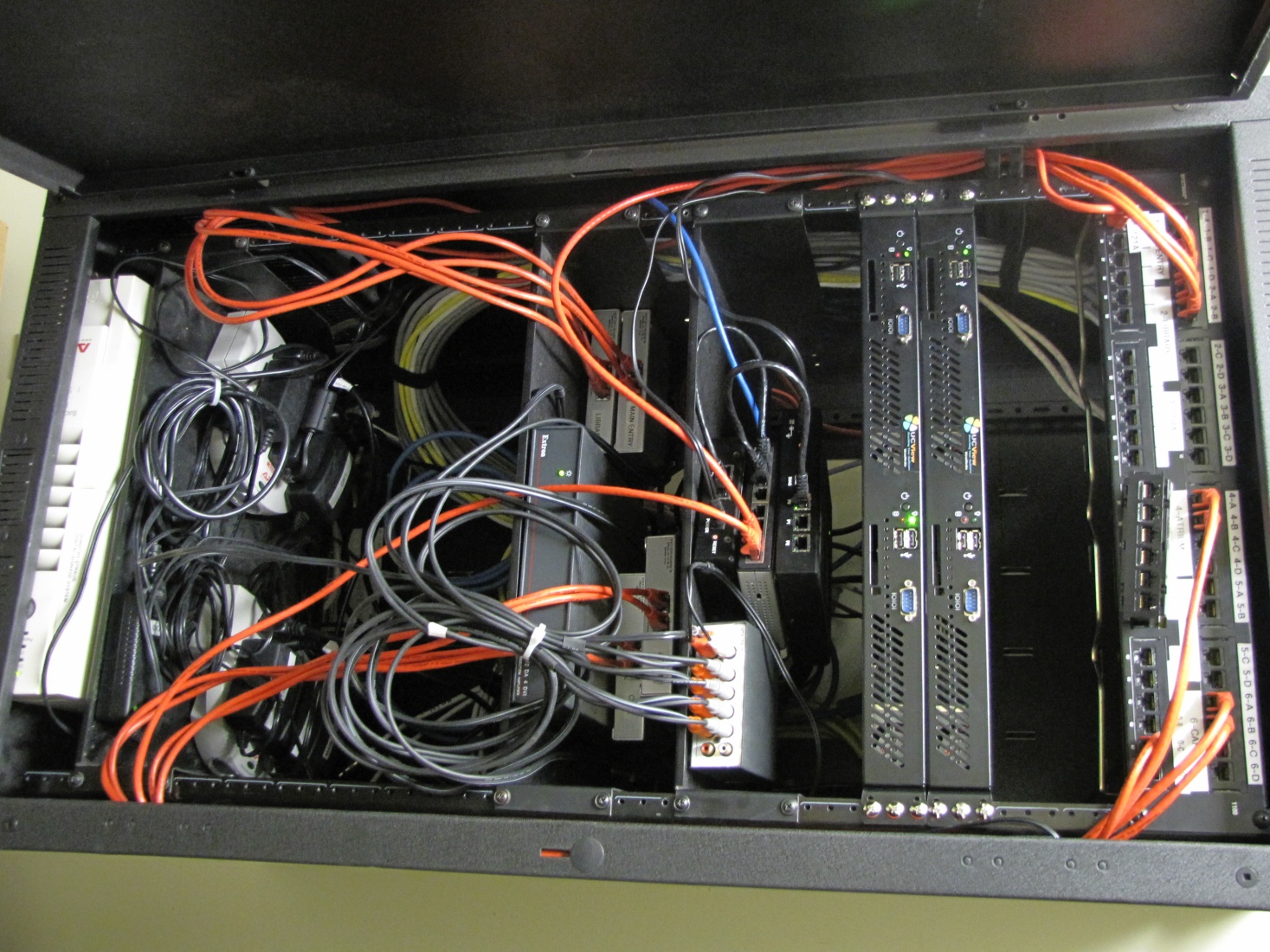 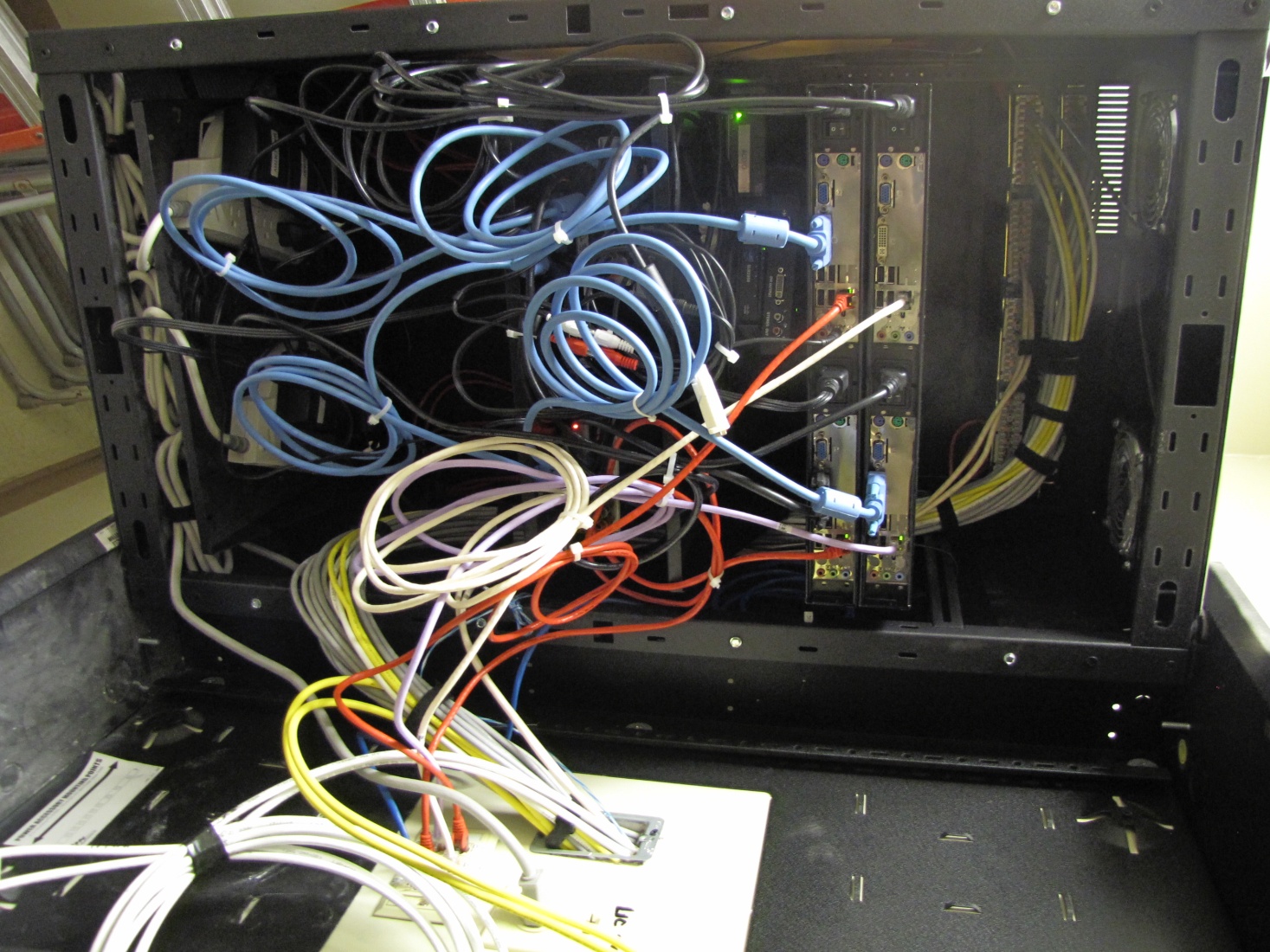 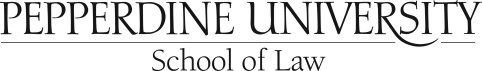 Tricaster
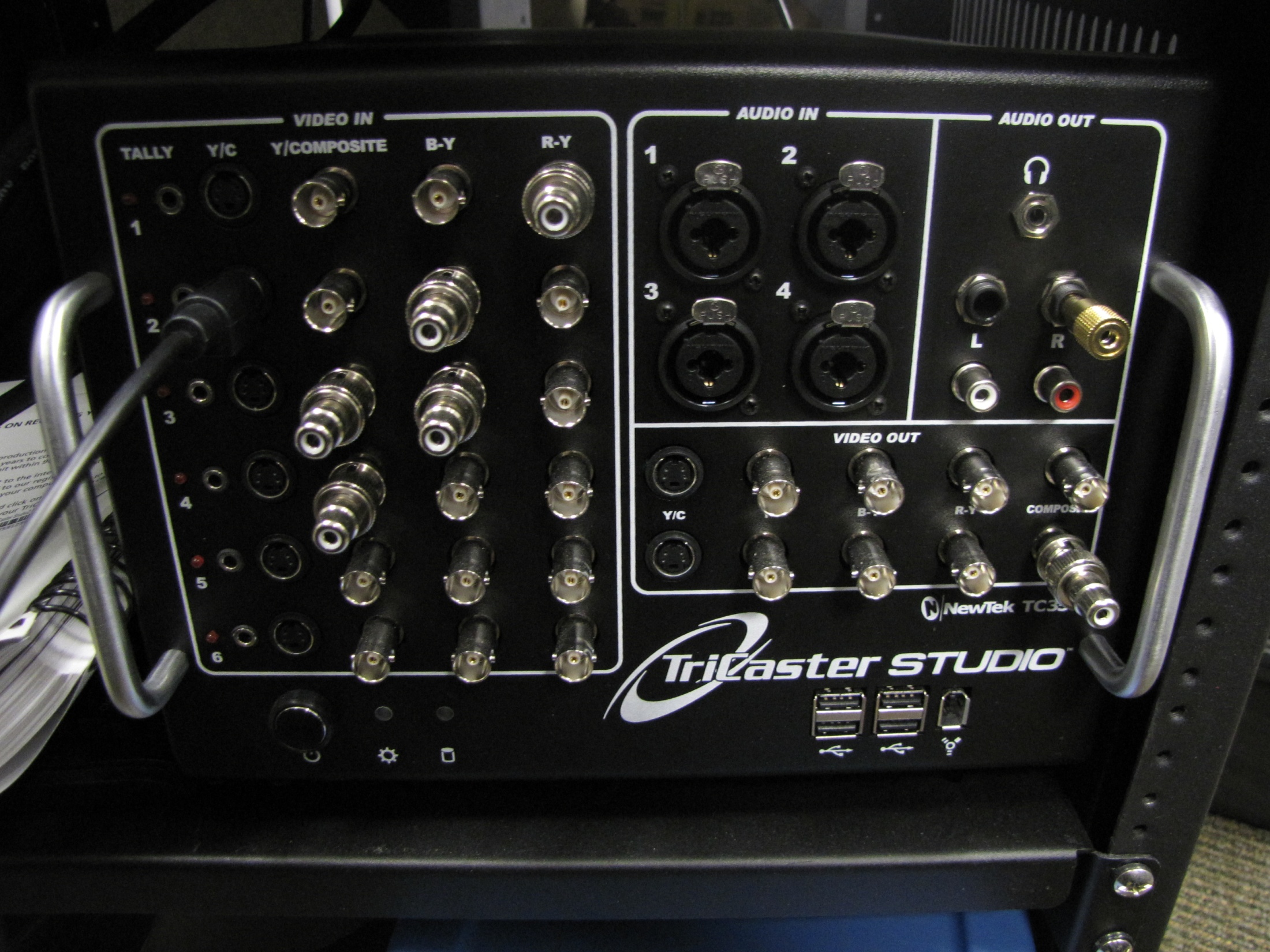 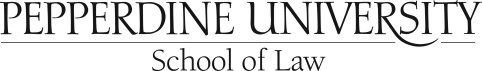 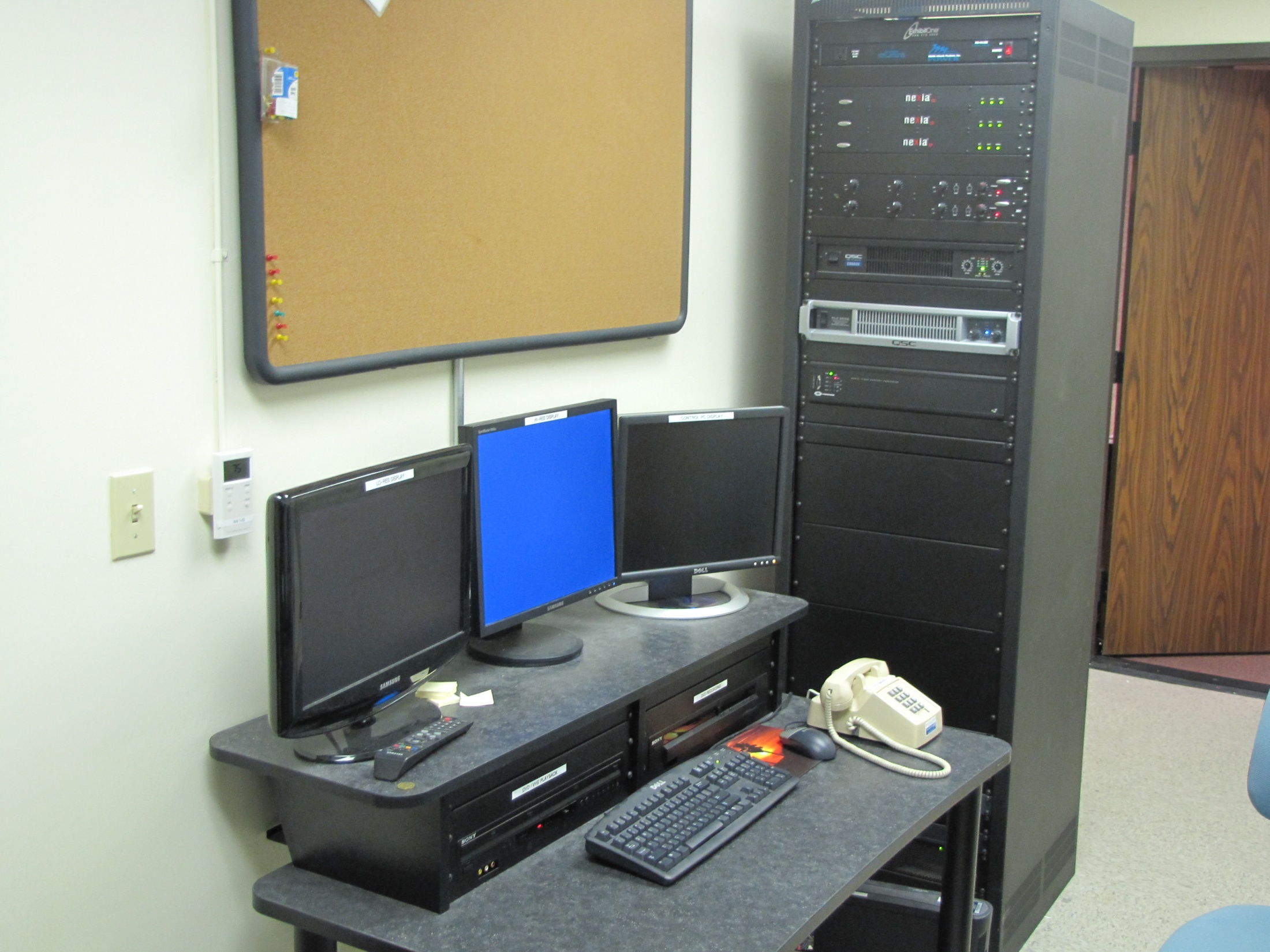 Section 2: Putting the Pieces in PlaceMendenhall Appellate Court Room
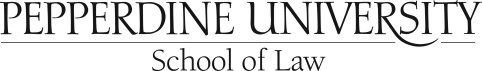 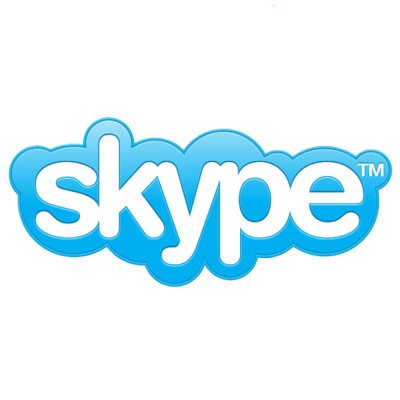 Skype vs. Polycom
VS.
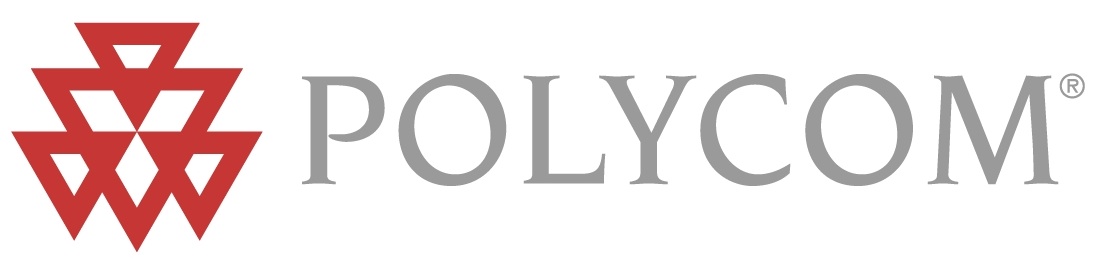 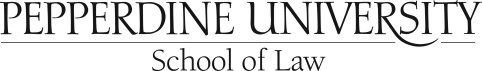 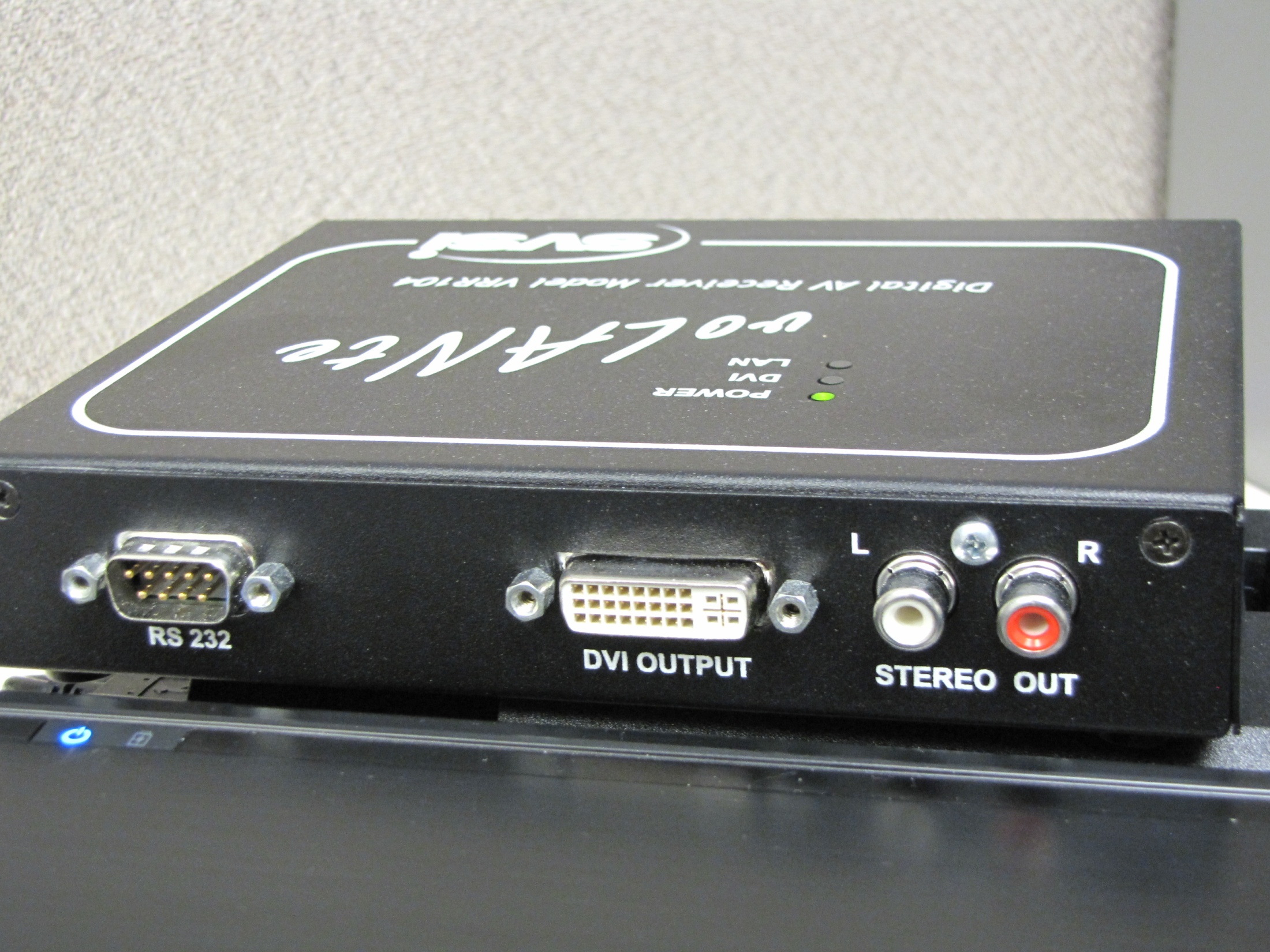 SVSI and voLANte
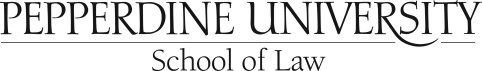 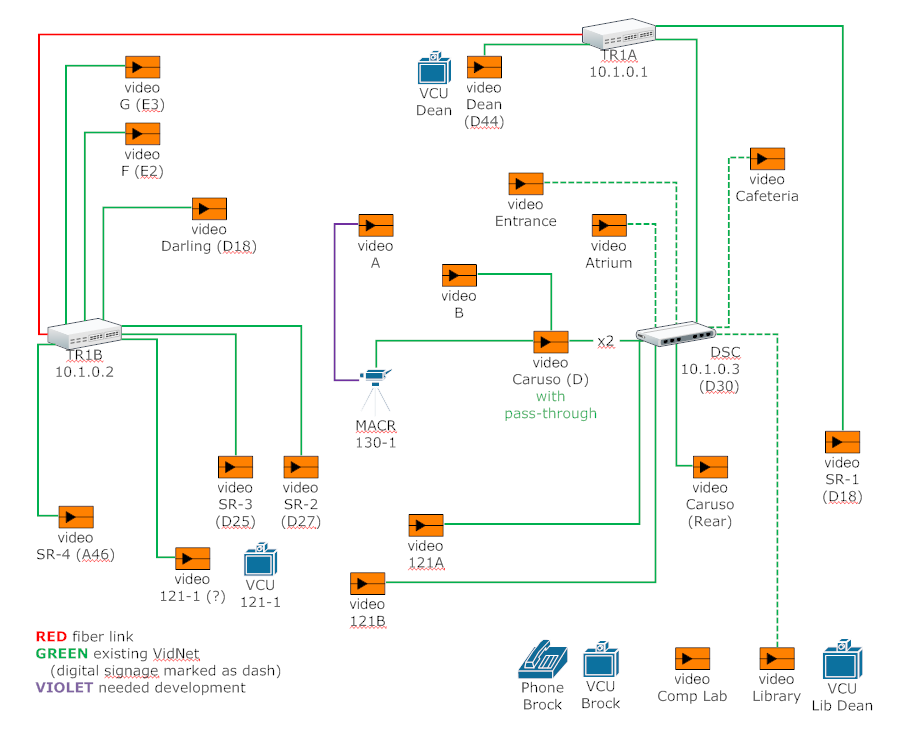 Video Network Diagram
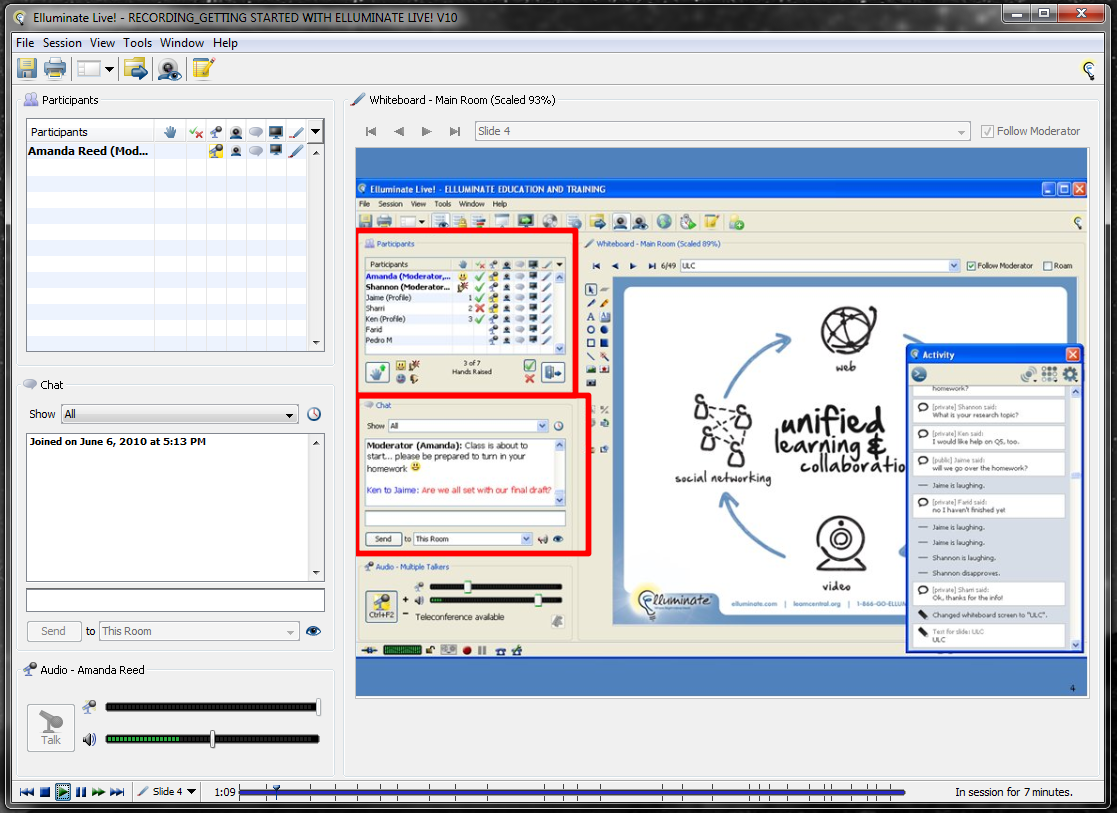 Elluminate
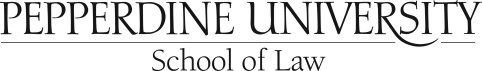 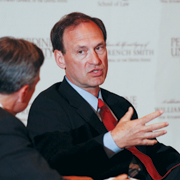 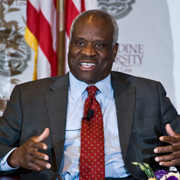 Section 3: Impressing People
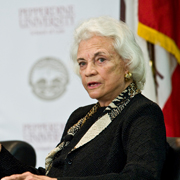 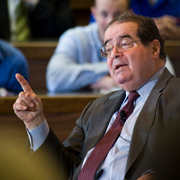 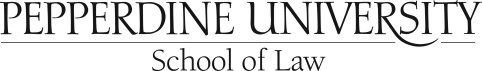 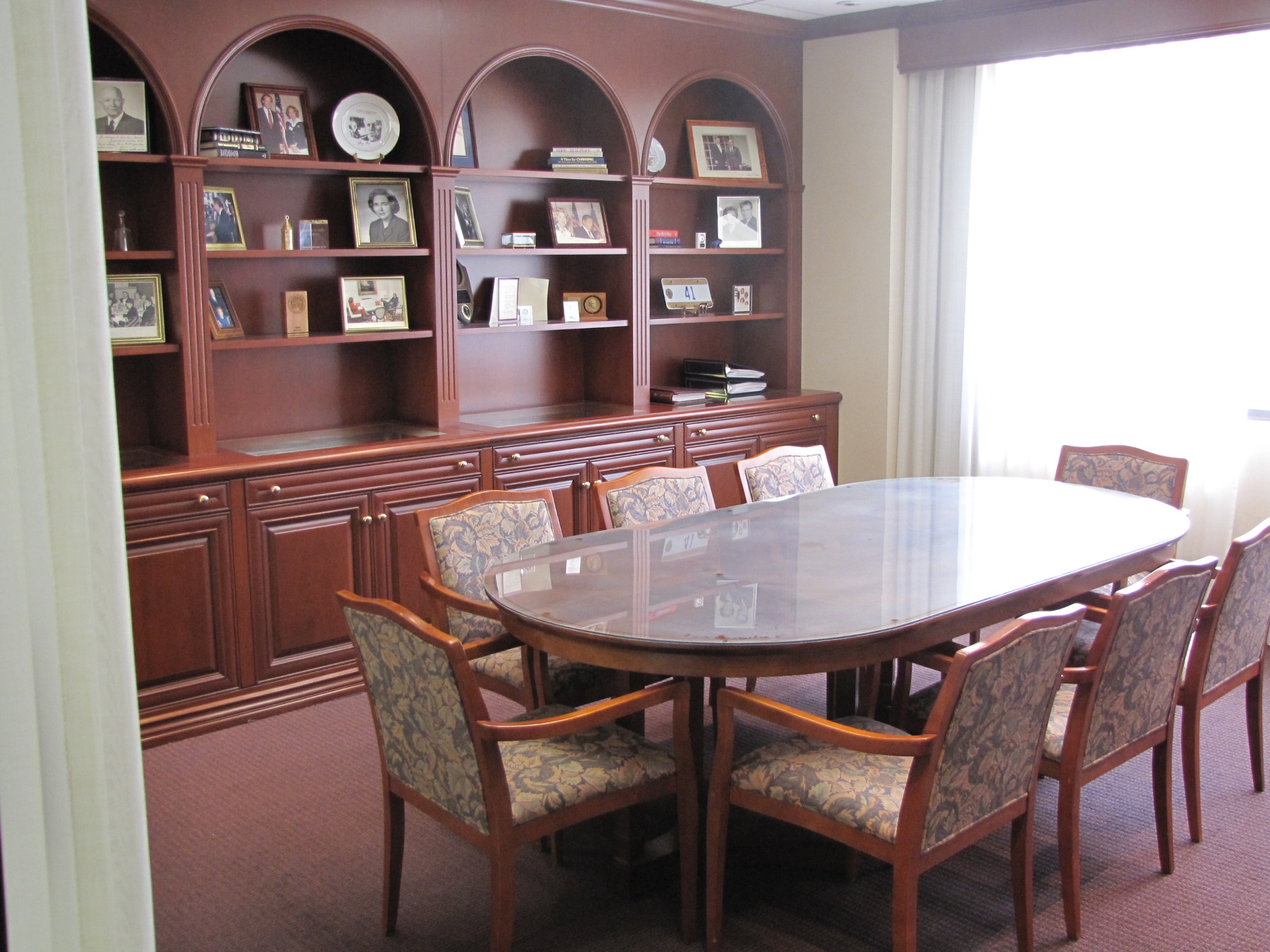 Brock Conference Room
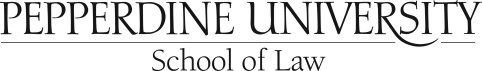 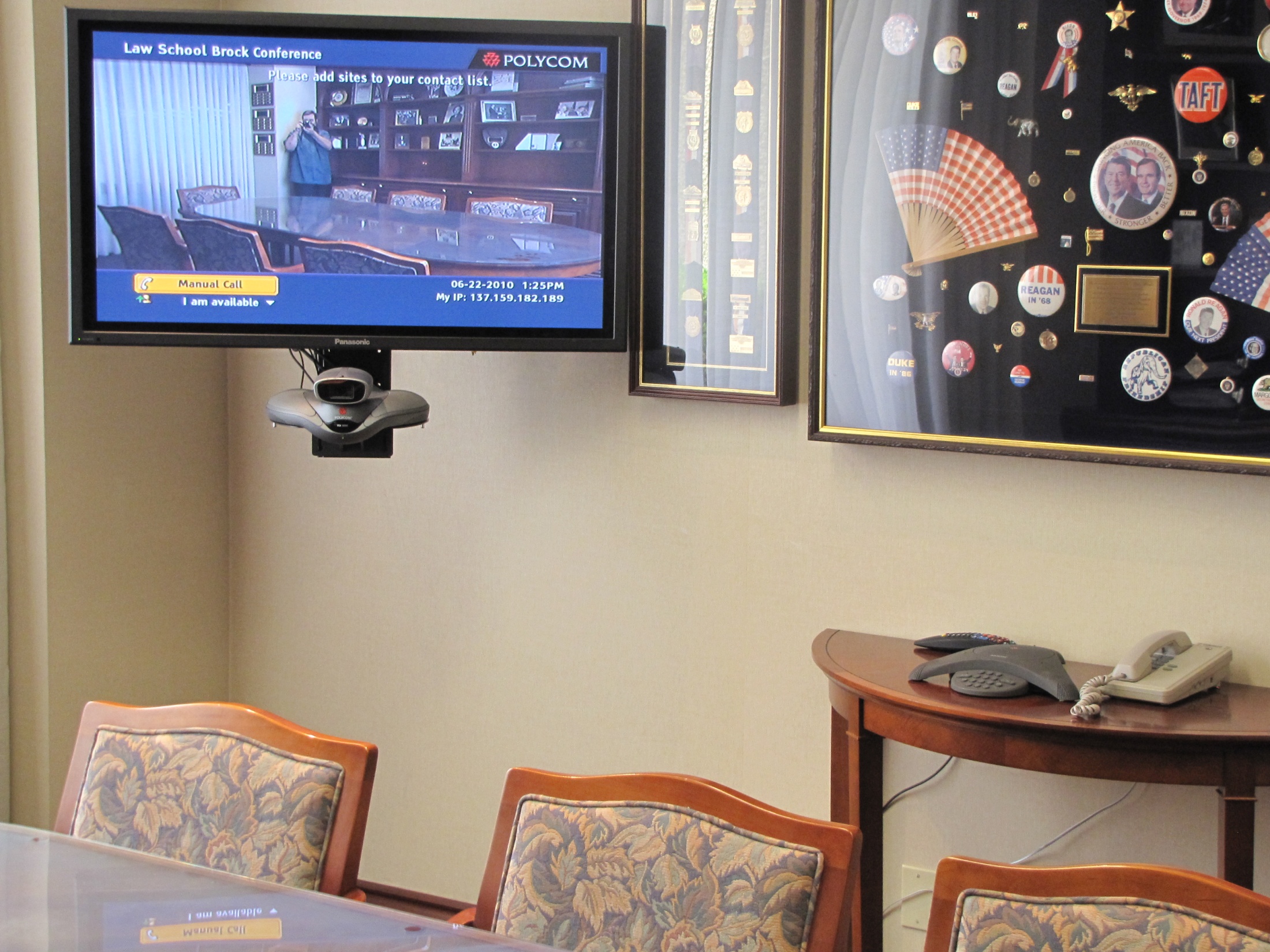 Brock Conference Room Part 2
caught on camera
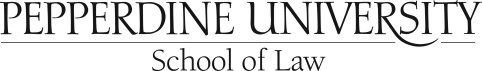 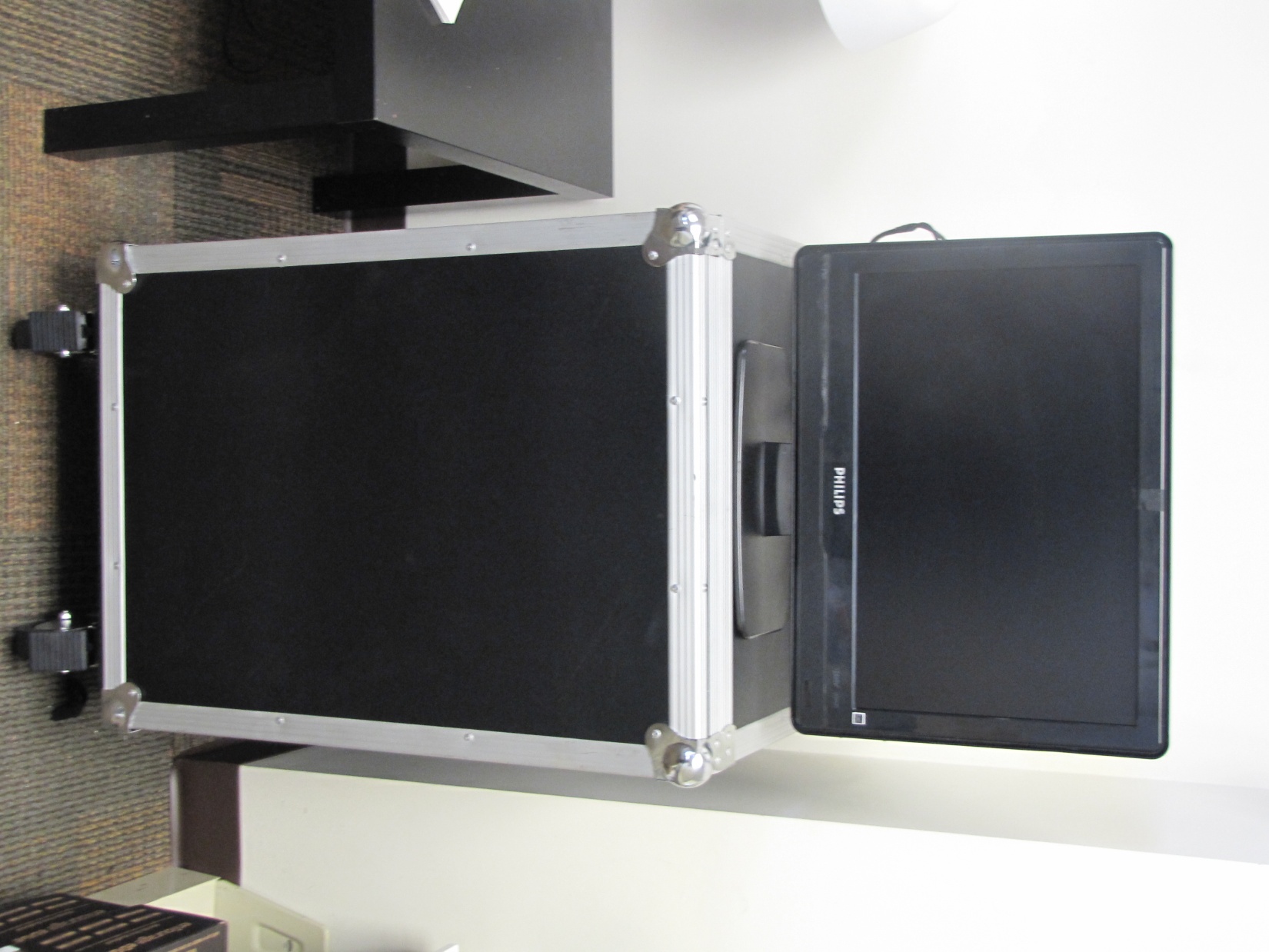 The Box
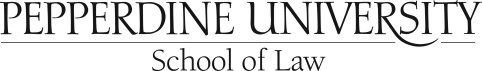 Section 4: The Plan(tm)
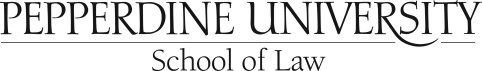 All DVI, all the time.
There’s more to it than that.
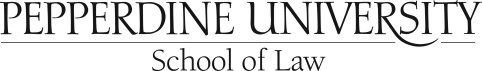 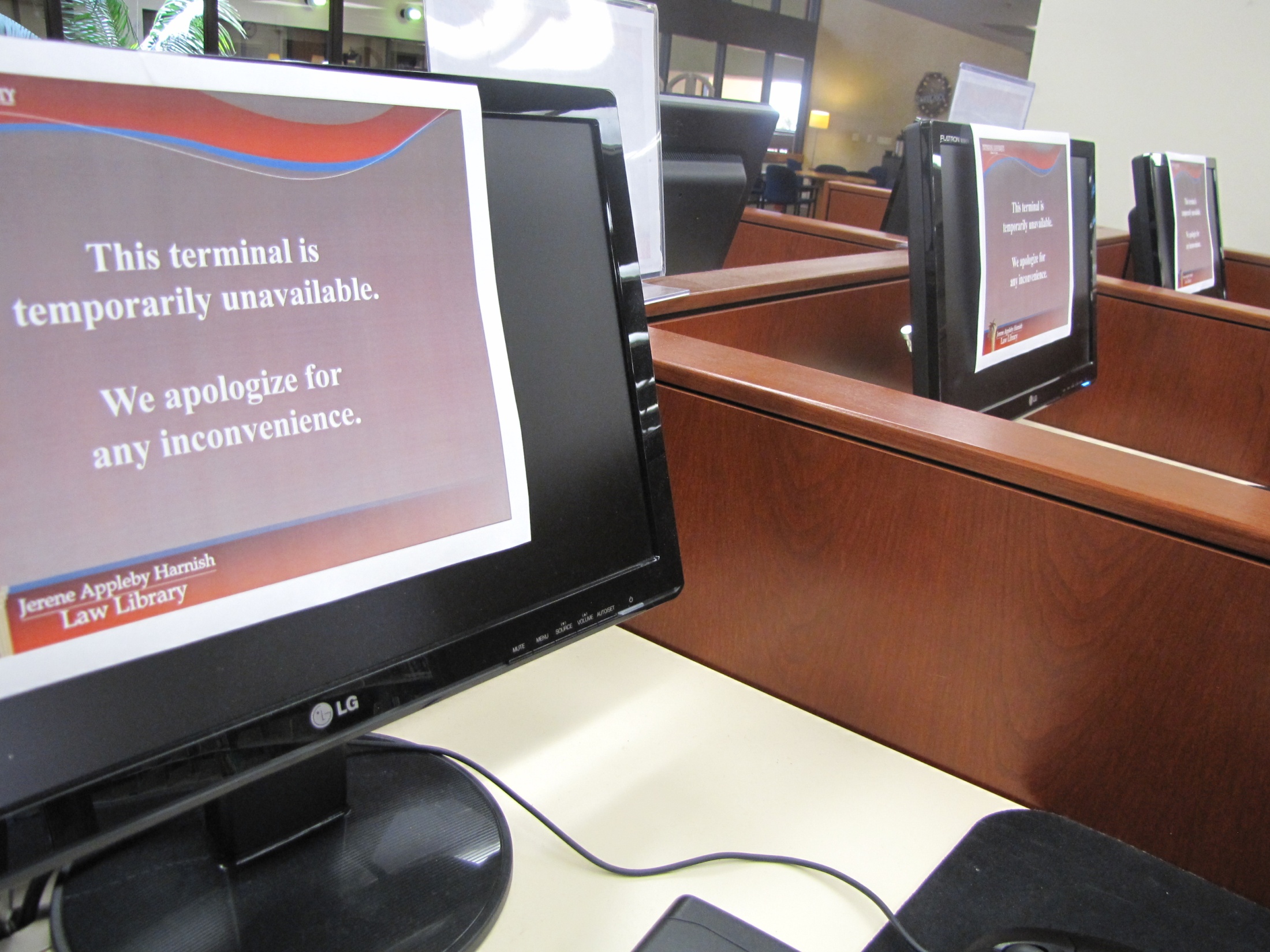 The Risk
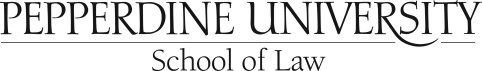 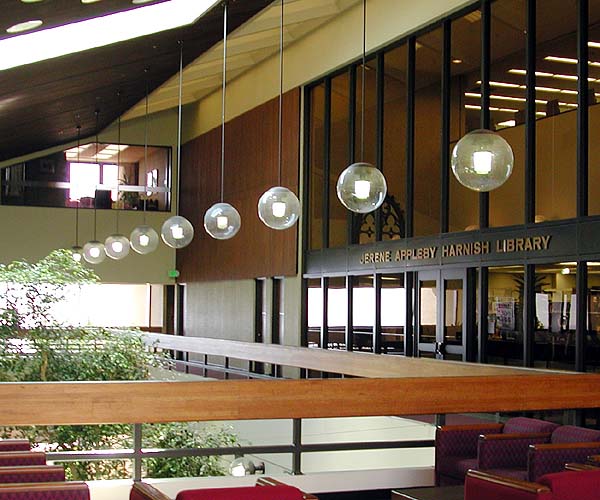 Part 3: Questions and Answers
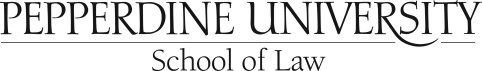